Fundamentals of Composites ManufacturingMaterials, Methods, & Applications
Chapter 6:  Thermoplastic Composites
Chapter 6 Thermoplastic Composites -  Overview
Review of thermoset and thermoplastic composites
Engineering thermoplastic composites
High performance thermoplastic composites
Review of Thermoset and Thermoplastic Composites
Molecular weights
Crosslinking
Advantages/Disadvantages
Review of Thermoset and Thermoplastic Composites
Differences between engineering and high performance composites
Table 6-1  Characteristics of engineering and advanced, high performance thermoset and thermoplastic composites.
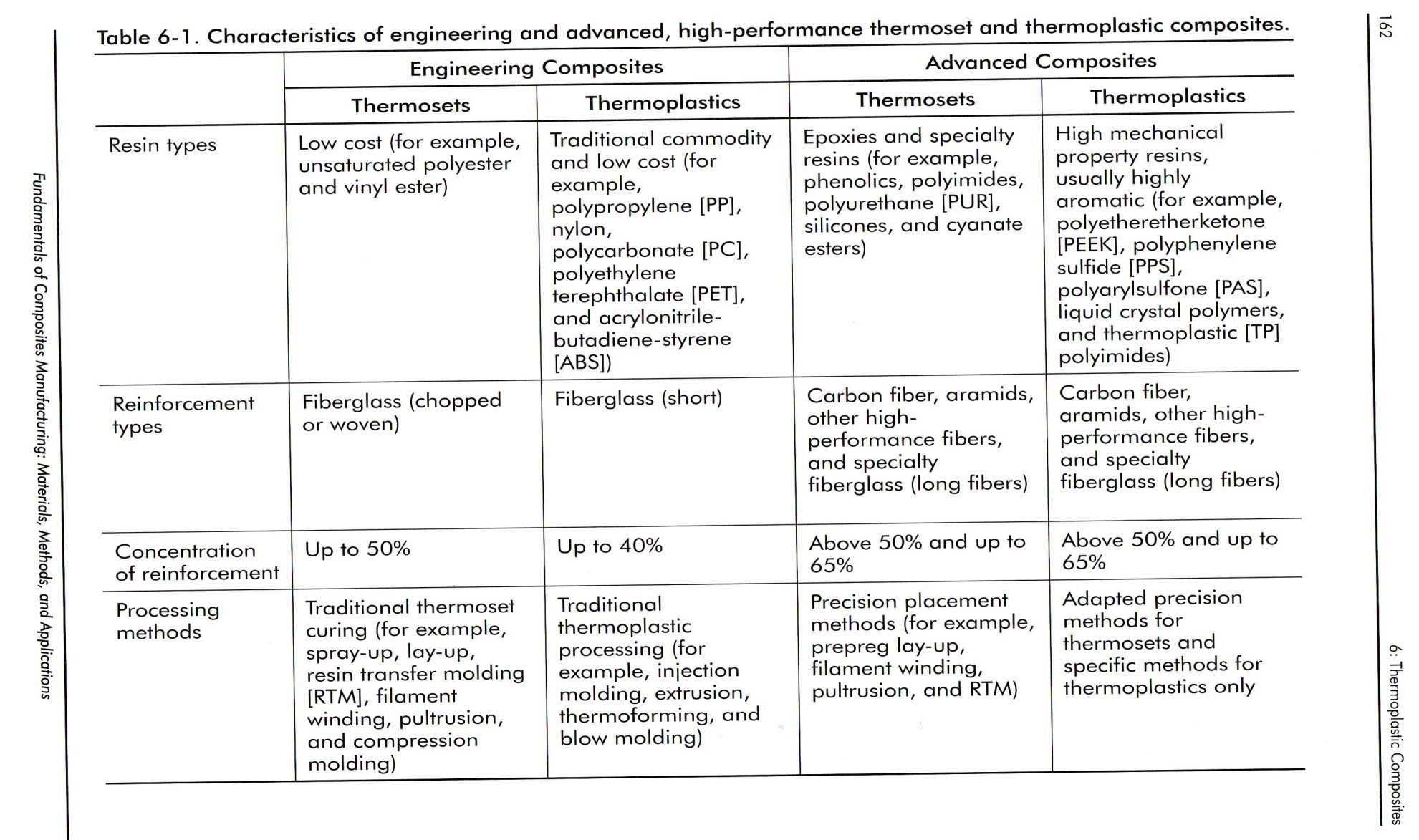 Review of Thermoset and Thermoplastic Composites
Table 6-2  Comparison of advanced and engineering thermoplastics and thermosets
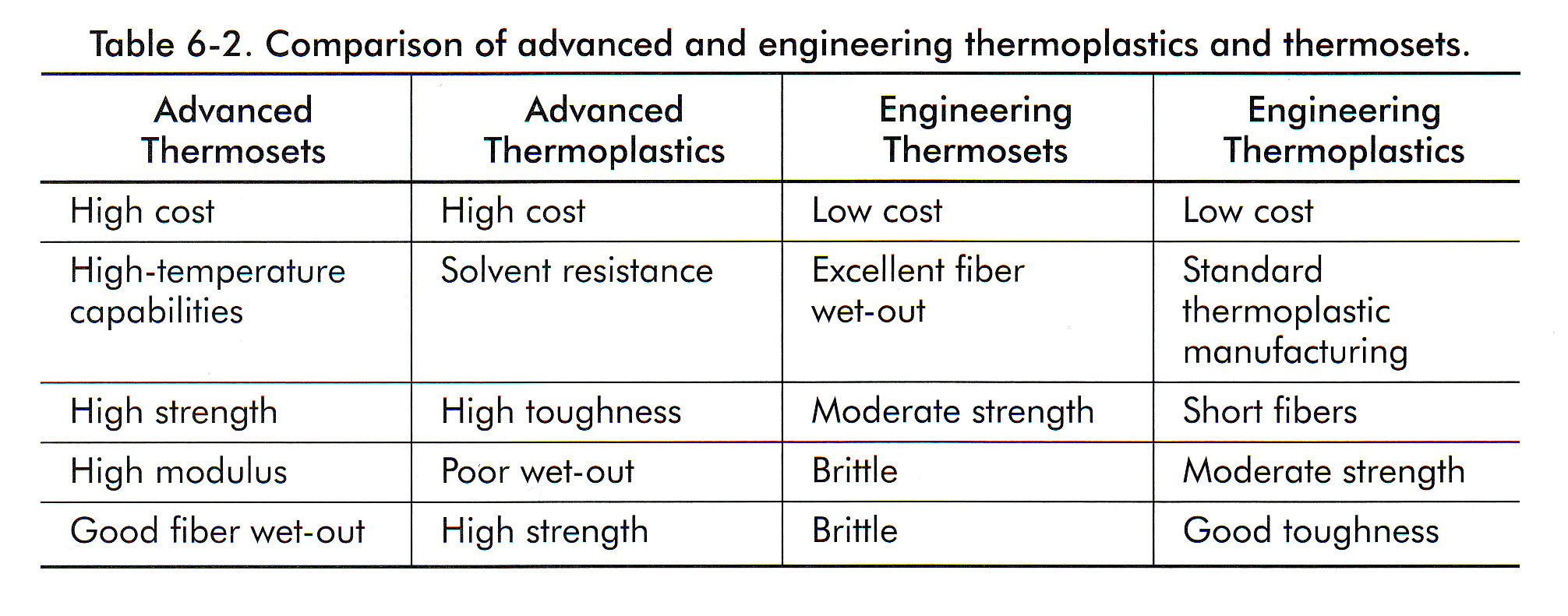 Engineering Thermoplastic Composites
Table 6-3  Effects of fiberglass content on mechanical properties of various engineering thermoplastic resins
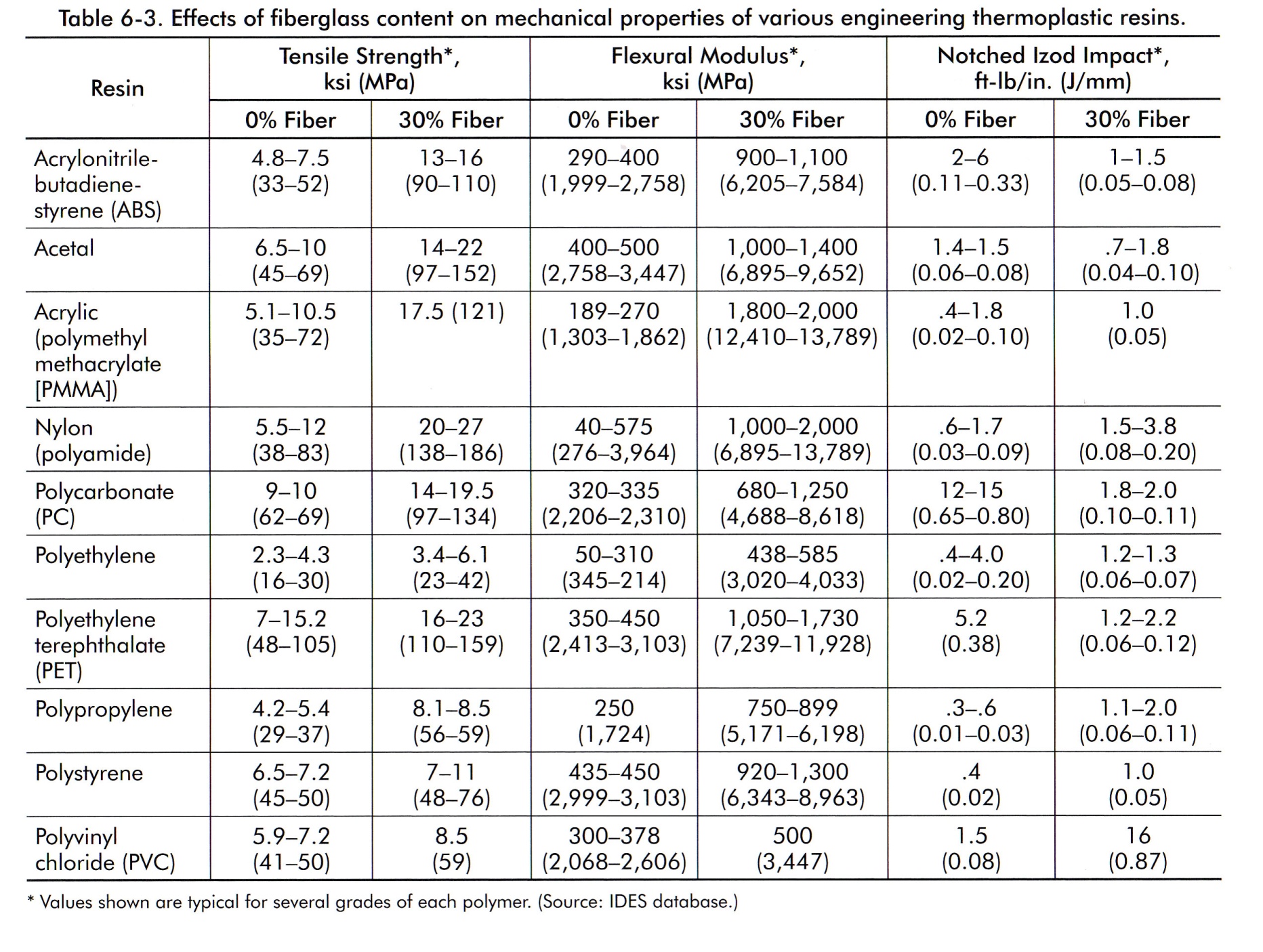 Engineering Thermoplastic Composites
Figure 6-1  Effects of fiber content on the properties of nylon
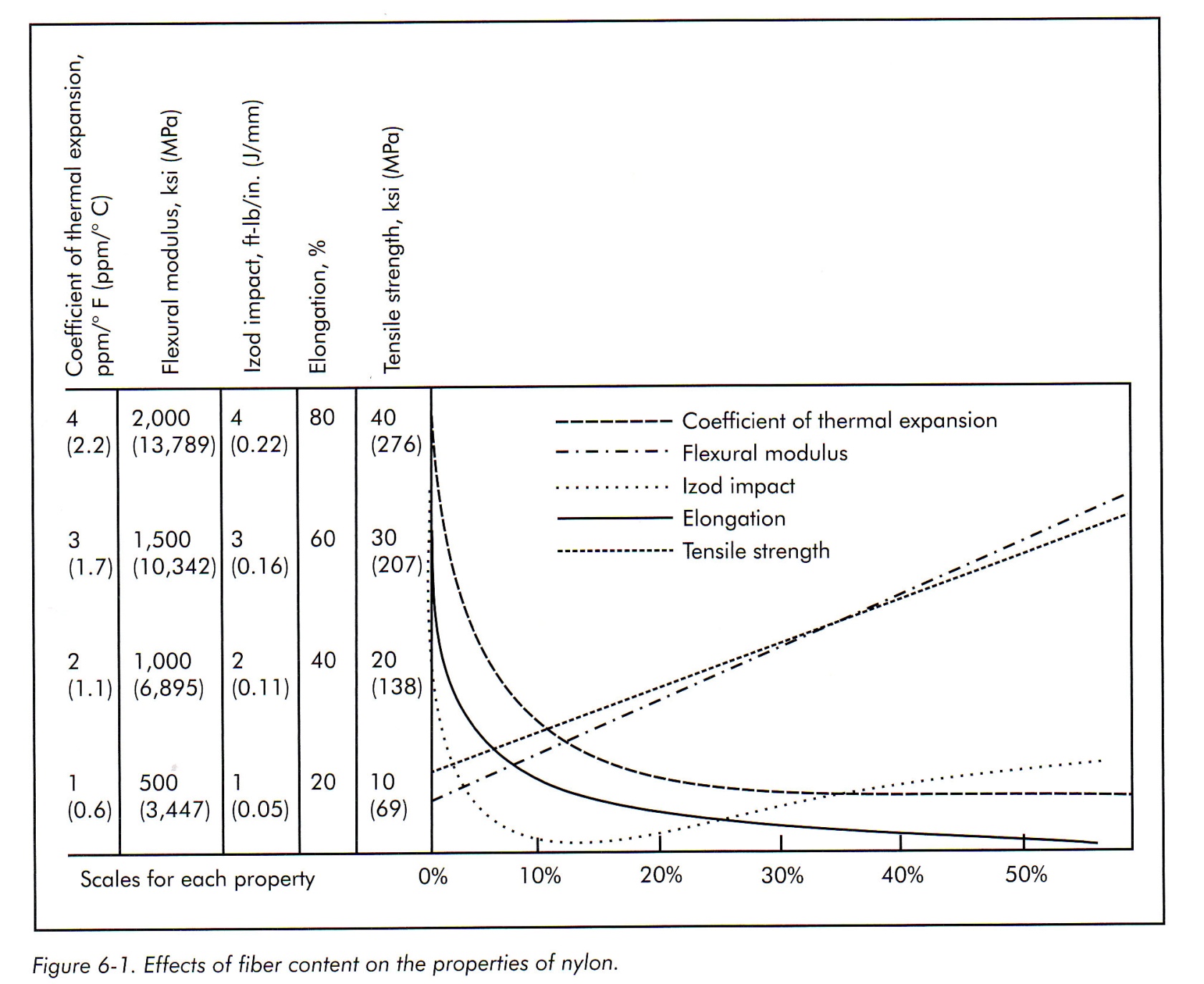 Engineering Thermoplastic Composites
Table 6-4  Coefficient of thermal expansion (CTE), ppm/degreeF (ppm/degreeC) for various thermoplastic composites at different fiber content levels
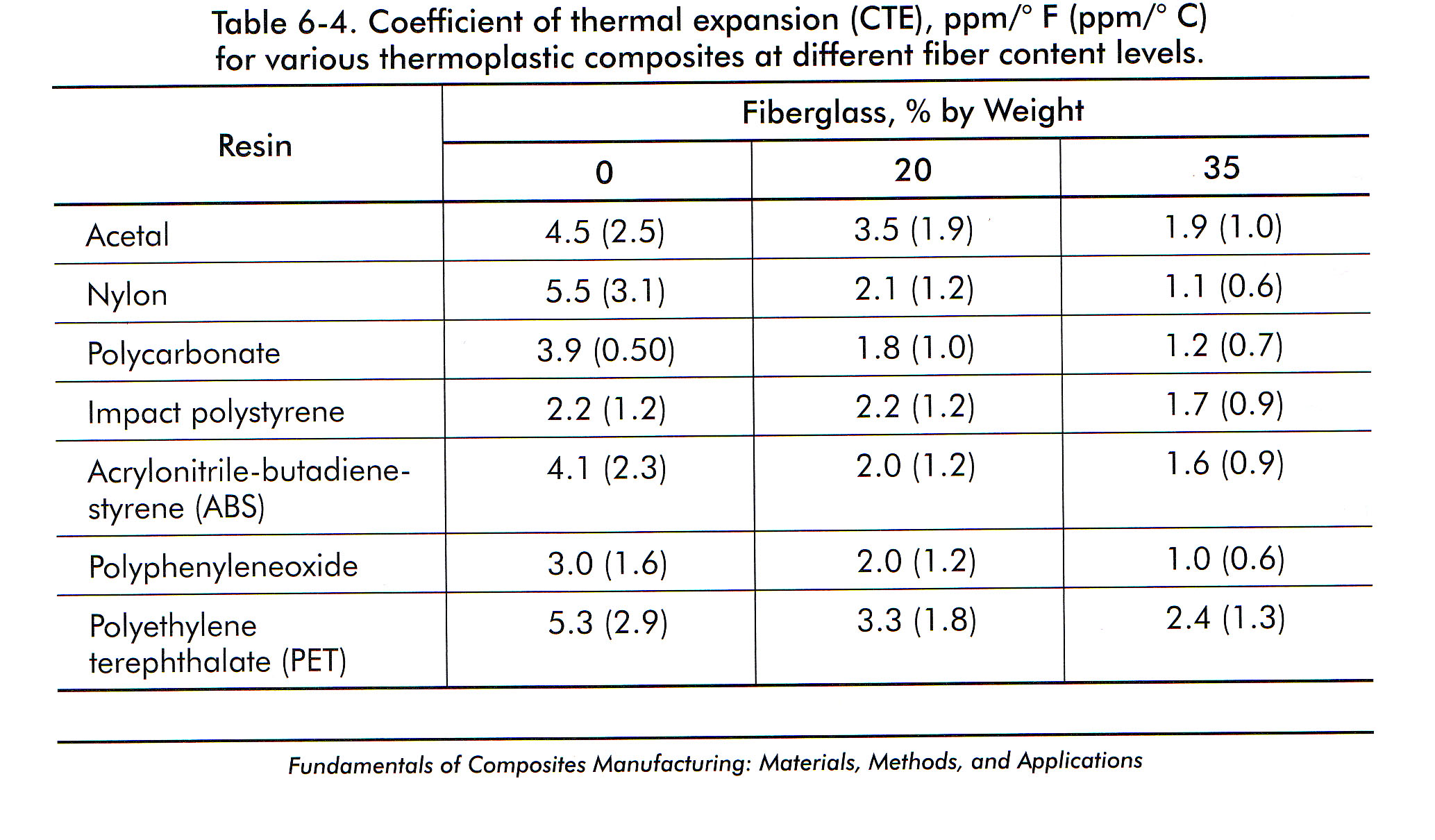 High Performance Thermoplastic Composites
Figure 6-2  Thermoplastic polyimide
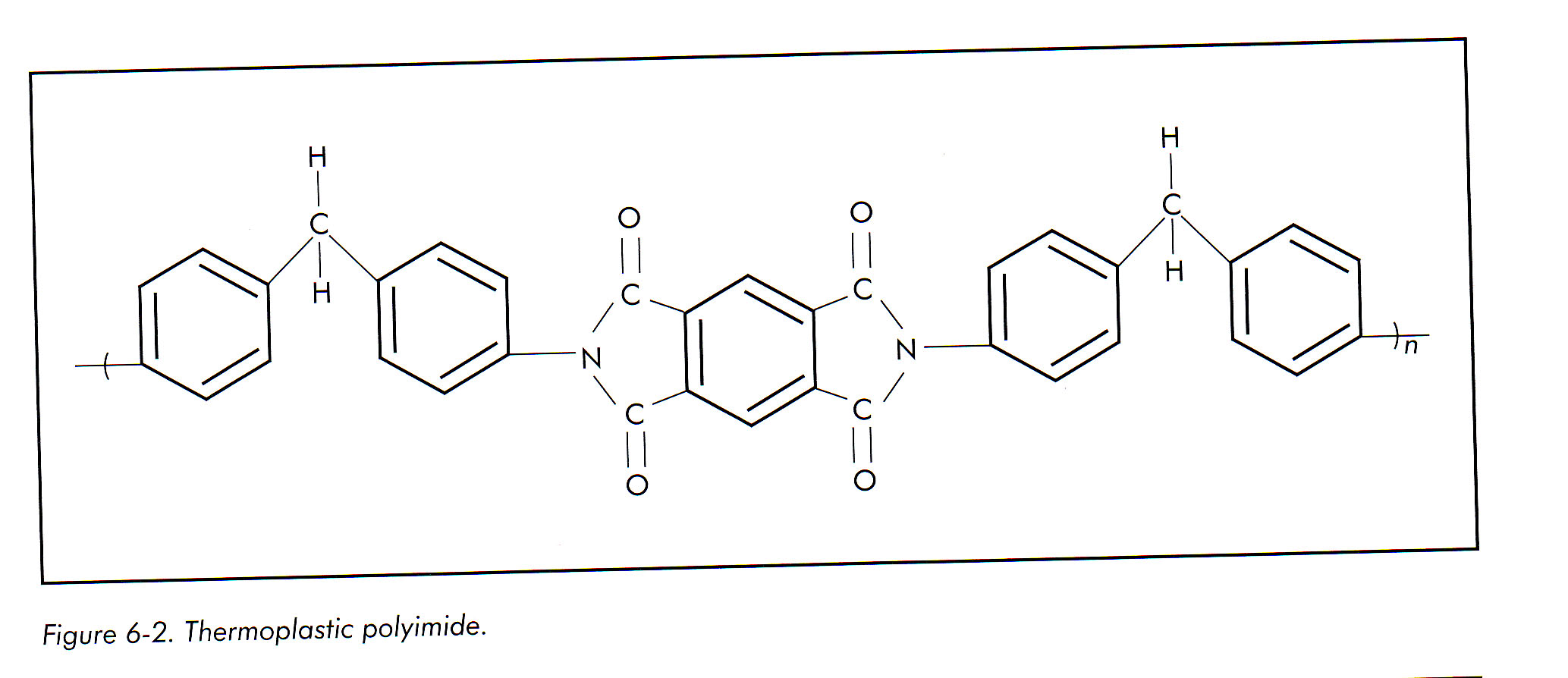 High Performance Thermoplastic Composites
Thermoplastic polyimides and related polymers
Sintering
Polyamide-imide
Melt-processible resins
Polytherimide
Polybenzimidazole
High Performance Thermoplastic Composites
Figure 6-3  Polyetheretherketone (PEEK)
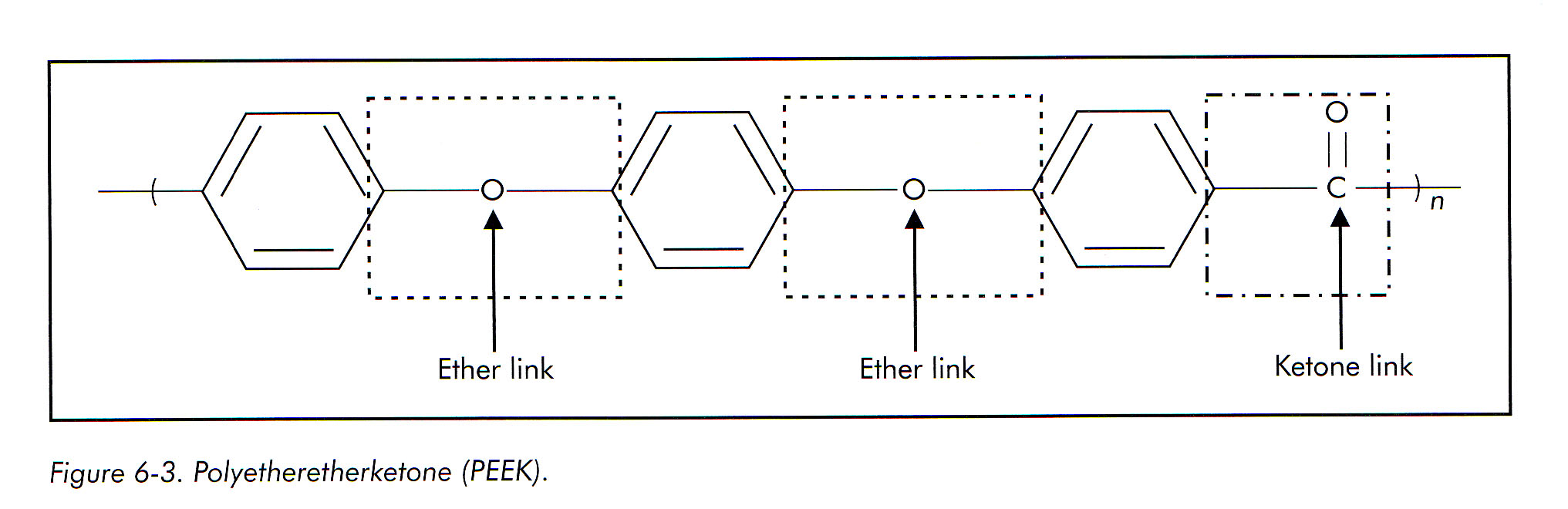 High Performance Thermoplastic Composites
Figure 6-4  Sulphur-containing advanced thermoplastics
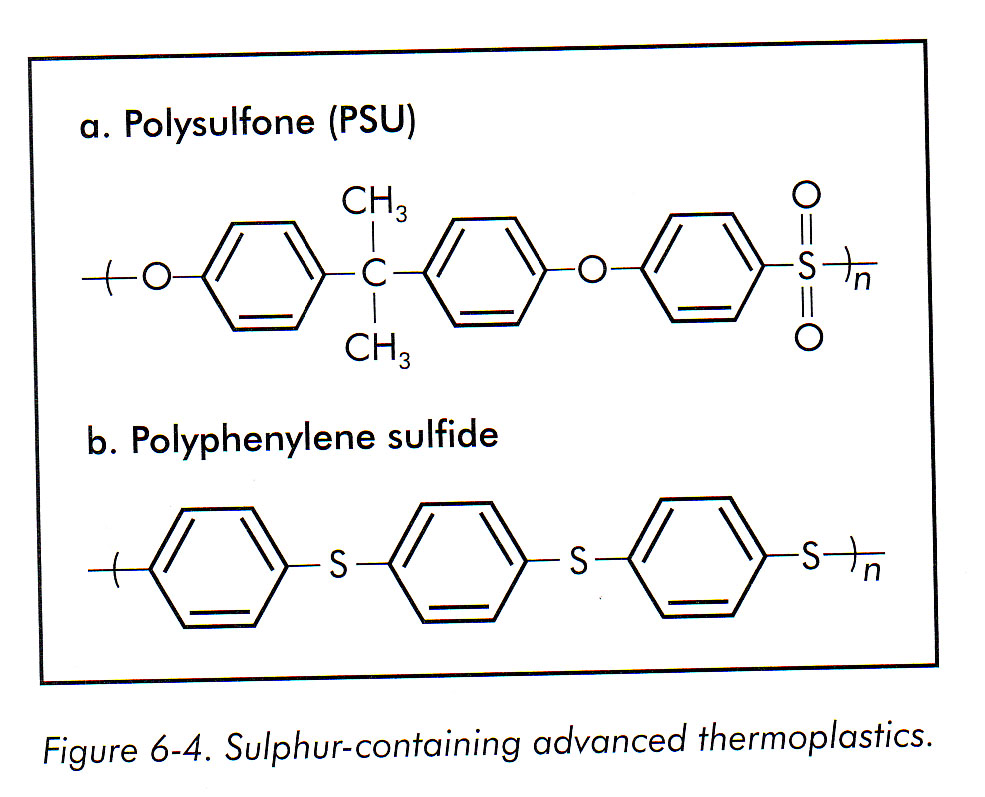 High Performance Thermoplastic Composites
Liquid Crystal Polymers
High Performance Thermoplastic Composites
Figure 6-5  Three-dimensional representation of a liquid crystalline polymer
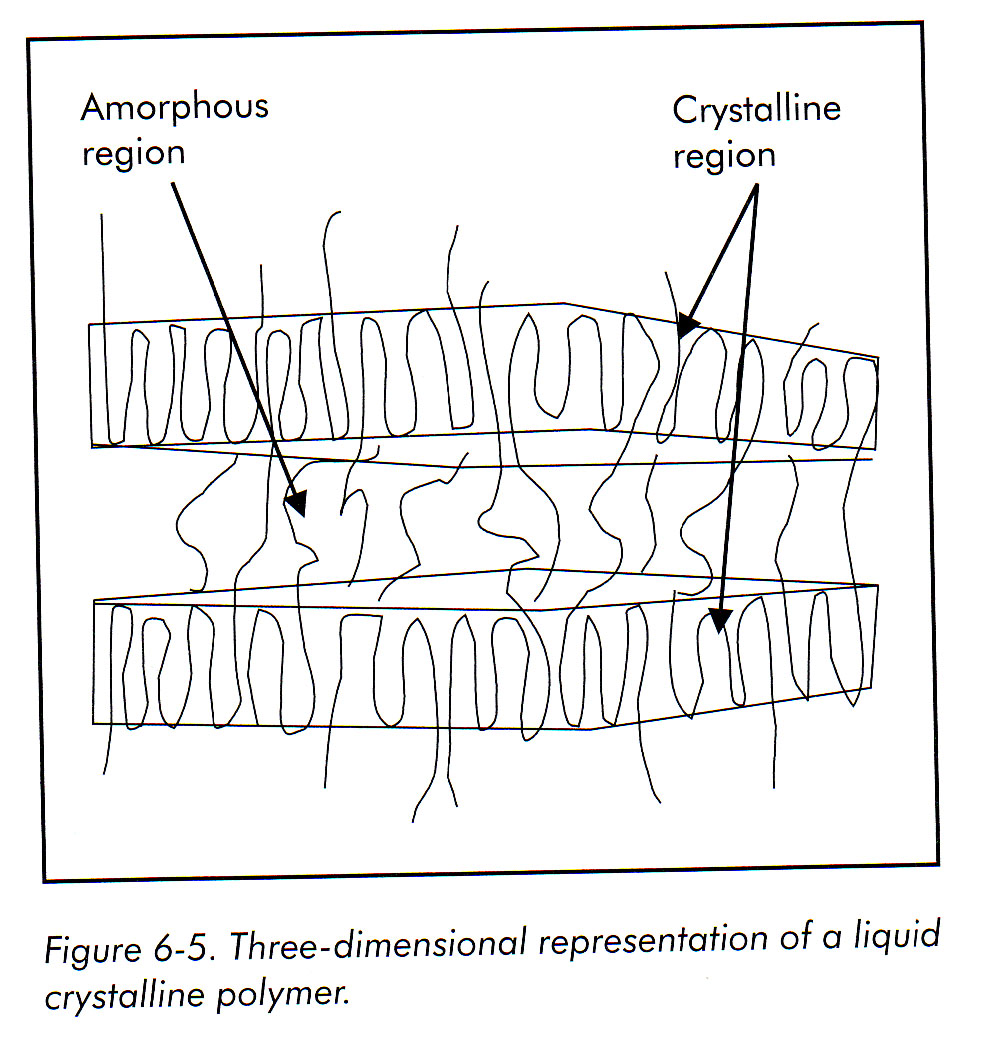